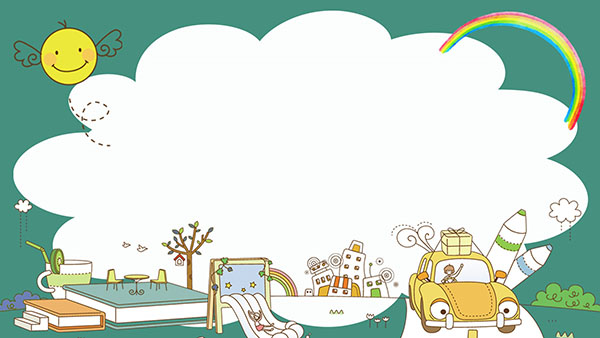 Phòng giáo dục và đào tạo quận Long Biên
Trường mầm non Long Biên A
Đề tài: Khám phá biển báo giao thông đường bộ
Lứa tuổi: 4-5 tuổi
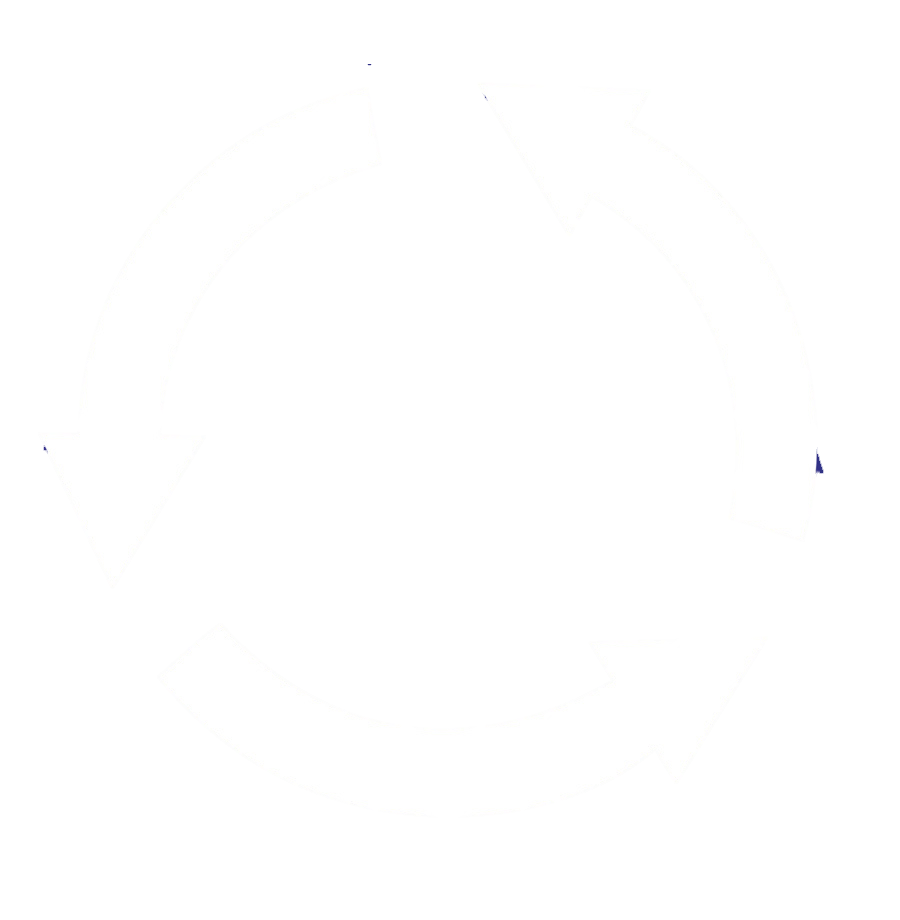 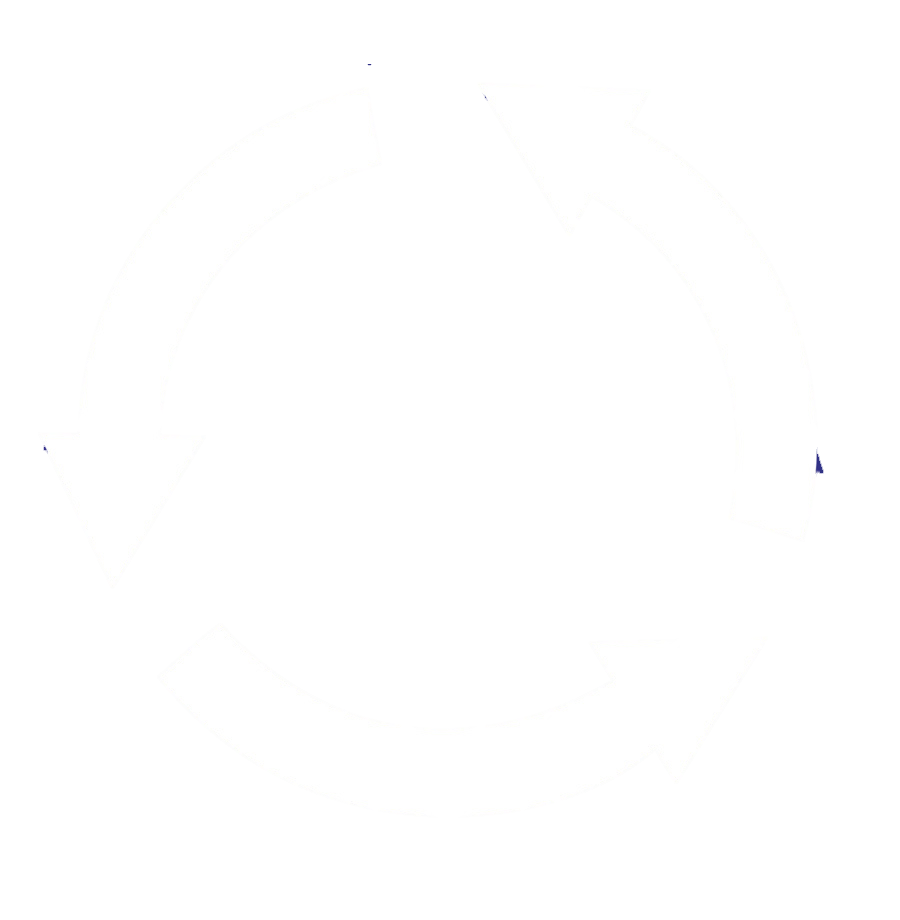 Biển báo 
Nơi giao nhau chạy theo vòng xuyến
Biển báo 
Đường hai chiều
Biển báo 
cấm đi ngược chiều
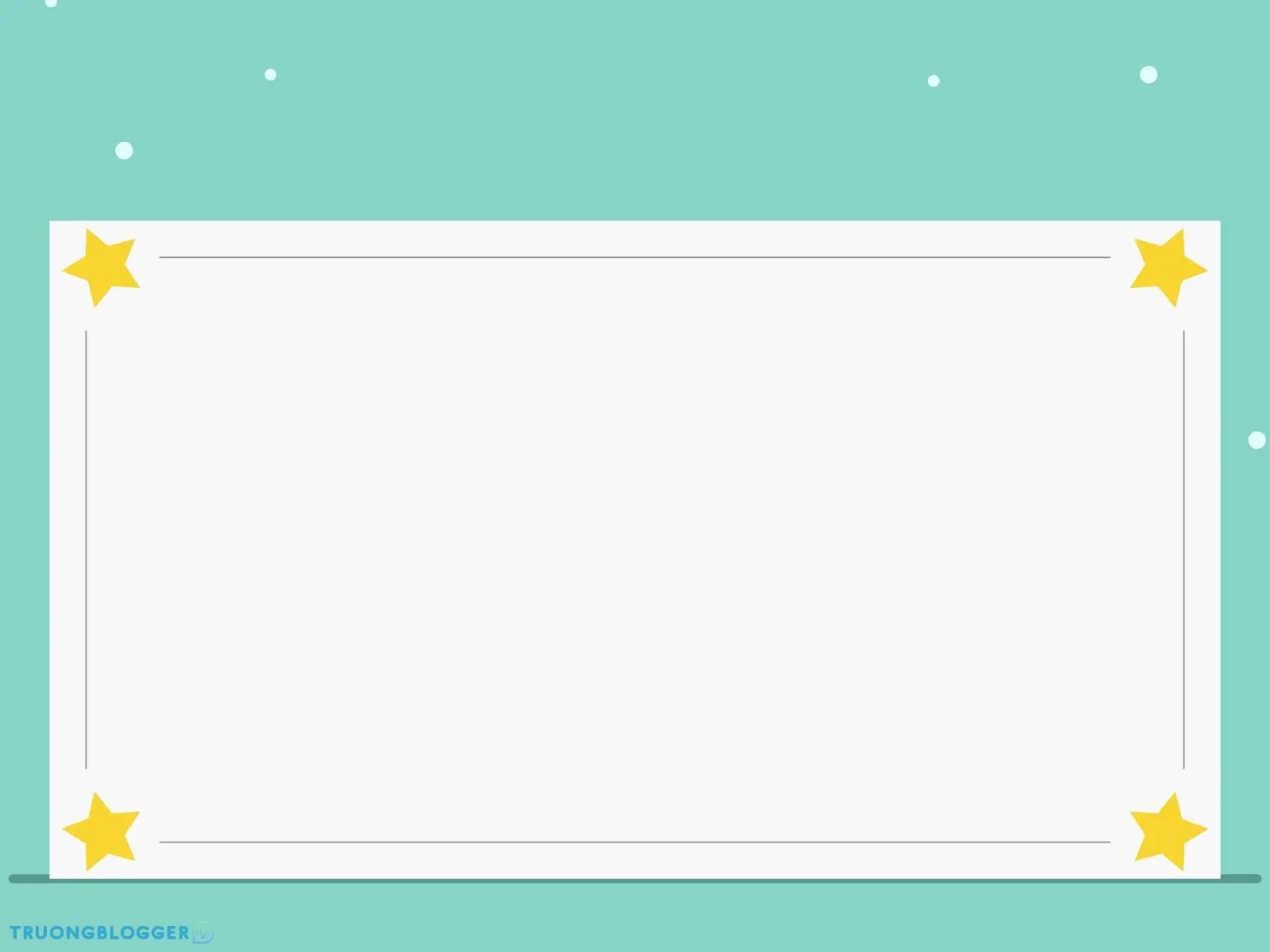 Tìm hiểu ý nghĩa của một số nhóm biển báo giao thông thường gặp
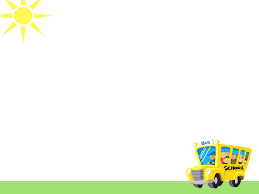 Biển báo cấm
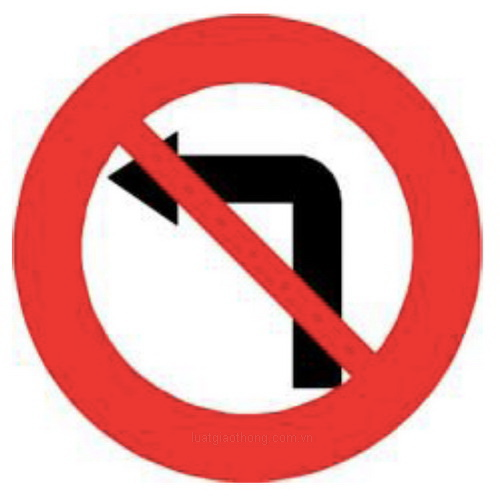 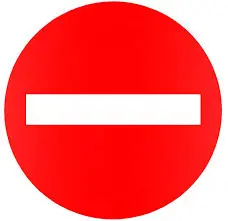 Biển báo 
cấm đi ngược chiều
Biển báo 
cấm rẽ trái
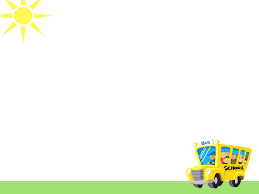 Biển báo cấm
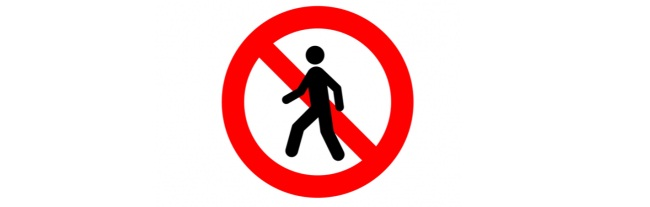 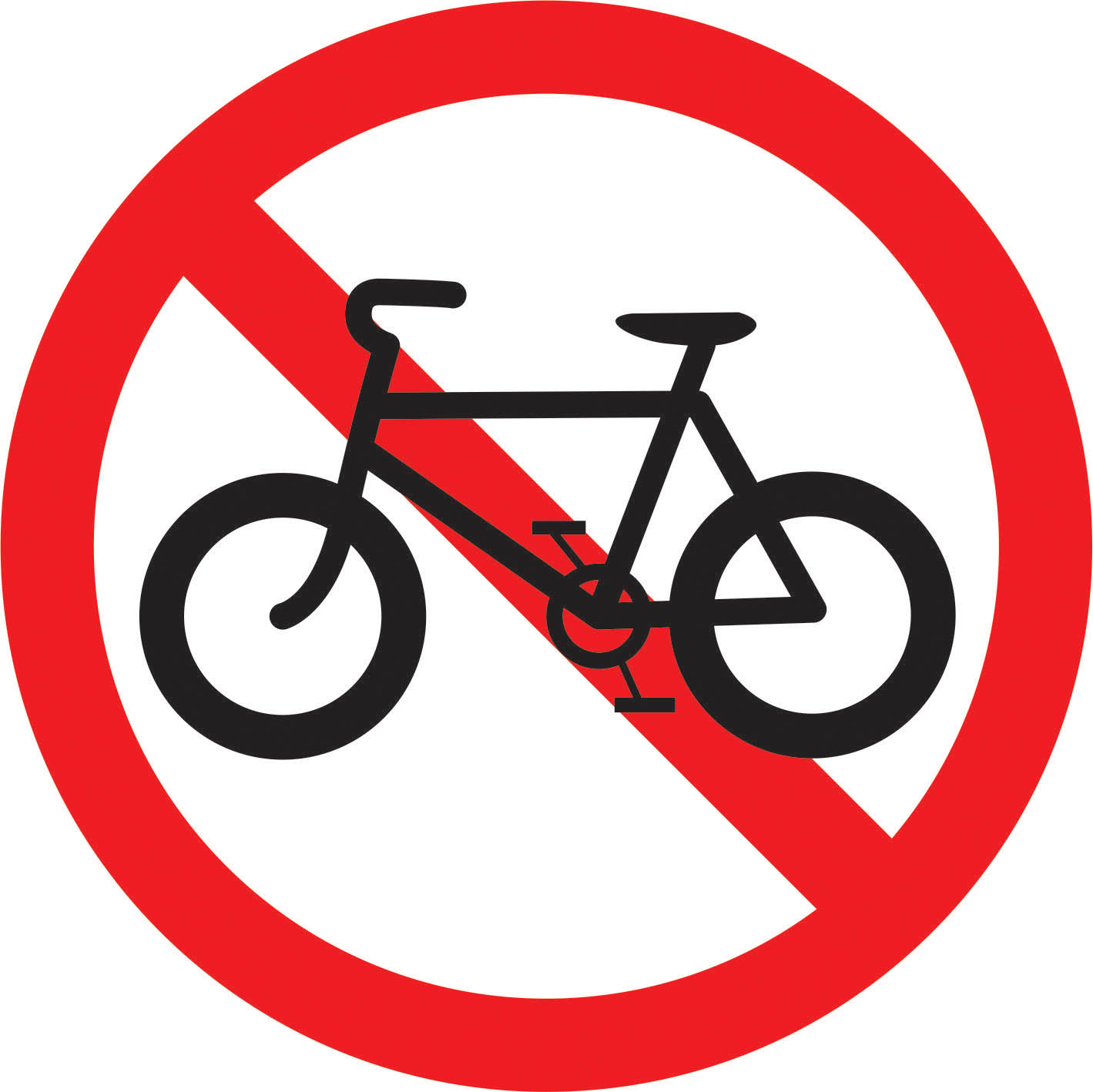 Biển báo 
cấm đi xe đạp
Biển báo 
cấm người đi bộ
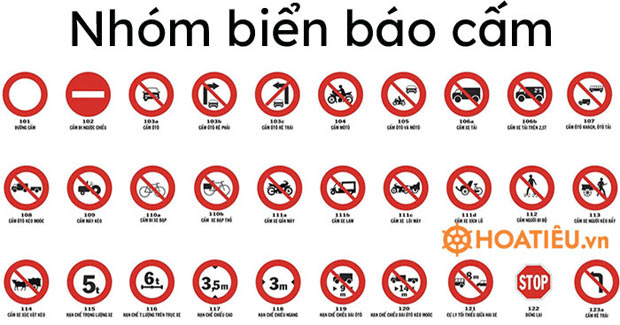 Dạng hình tròn
Nền màu trắng
Viền màu đỏ
Biểu tượng cấm màu đen
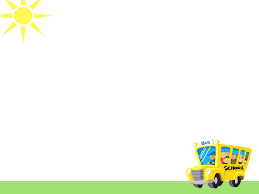 Biển báo hiệu lệnh
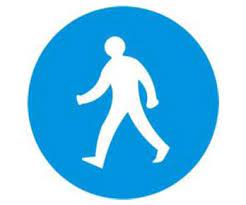 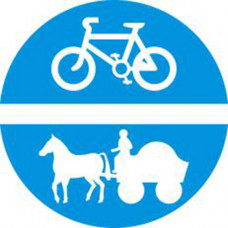 Biển báo 
Đường dành người đi bộ
Biển báo 
Đường dành cho xe thô sơ
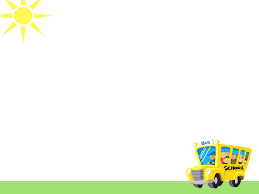 Biển báo hiệu lệnh
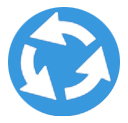 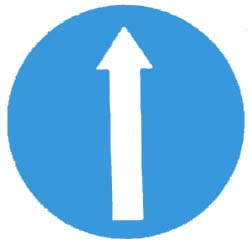 Biển báo 
Nơi giao nhau chạy theo vòng xuyến
Biển báo 
Đi thẳng
Dạng hình tròn
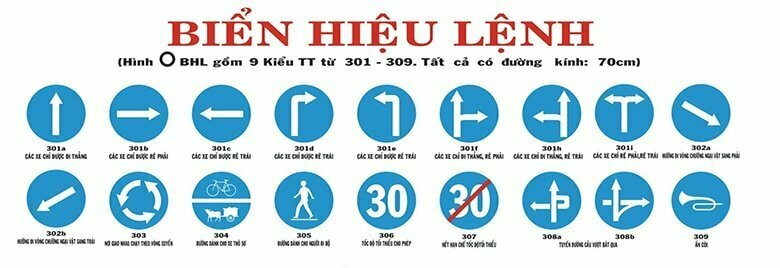 Nền màu xanh
Biểu tượng  màu trắng
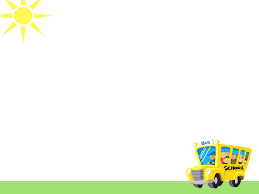 Biển báo nguy hiểm
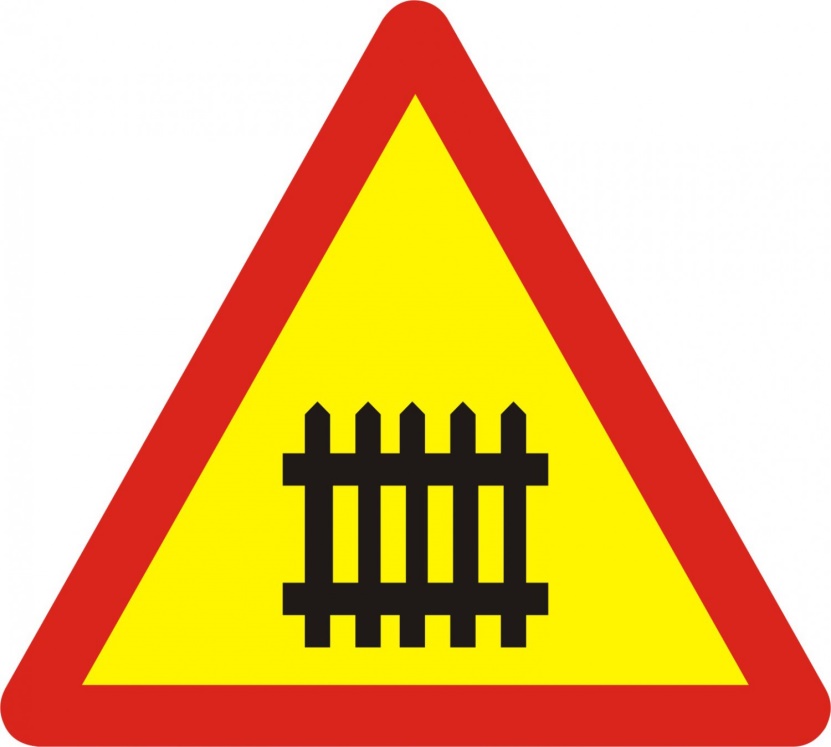 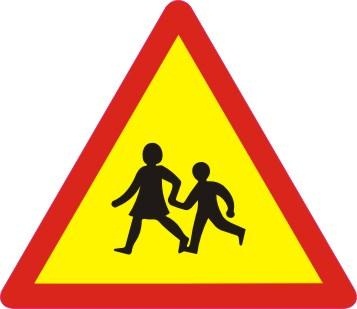 Biển báo 
Giao với đường sắt có rào chắn
Biển báo 
Giao với đường dành cho người đi bộ
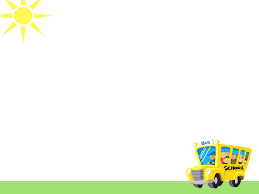 Biển báo nguy hiểm
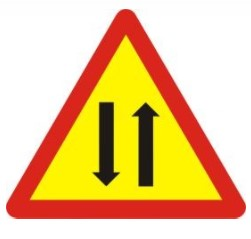 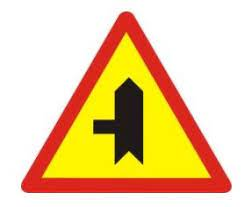 Biển báo 
Giao nhau với đường không ưu tiên
Biển báo 
Đường hai chiều
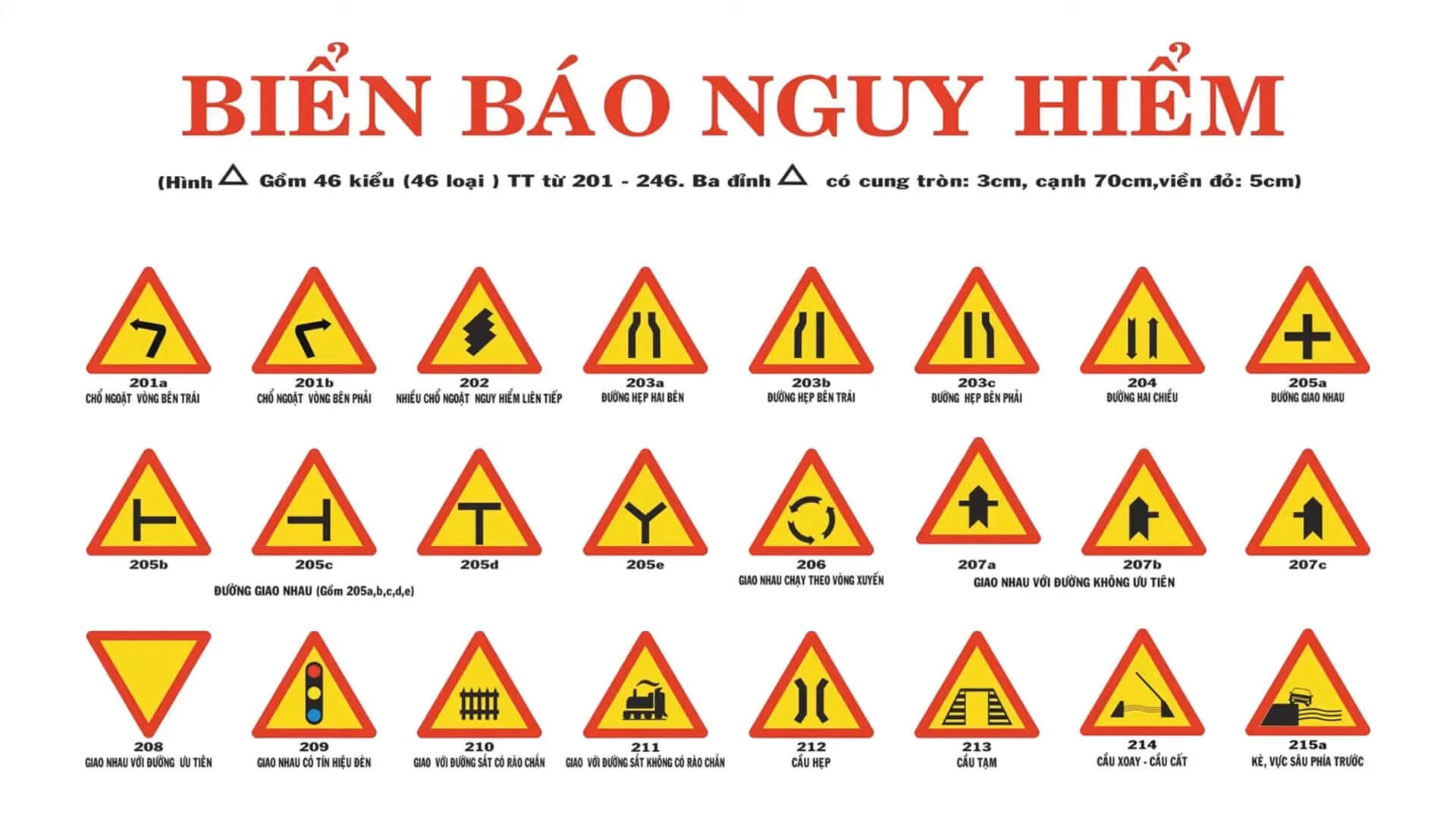 Dạng hình 
tam giác
Nền màu vàng
Viền màu đỏ
Biểu tượng
 màu đen
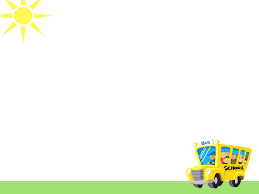 Biển báo chỉ dẫn
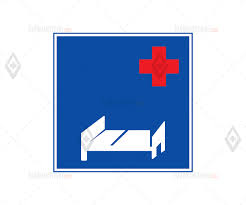 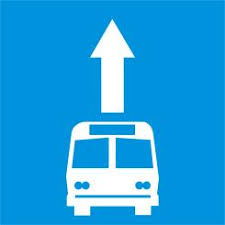 Biển báo 
Làn đường dành cho ô tô con
Biển báo 
Chỉ dẫn bệnh viện
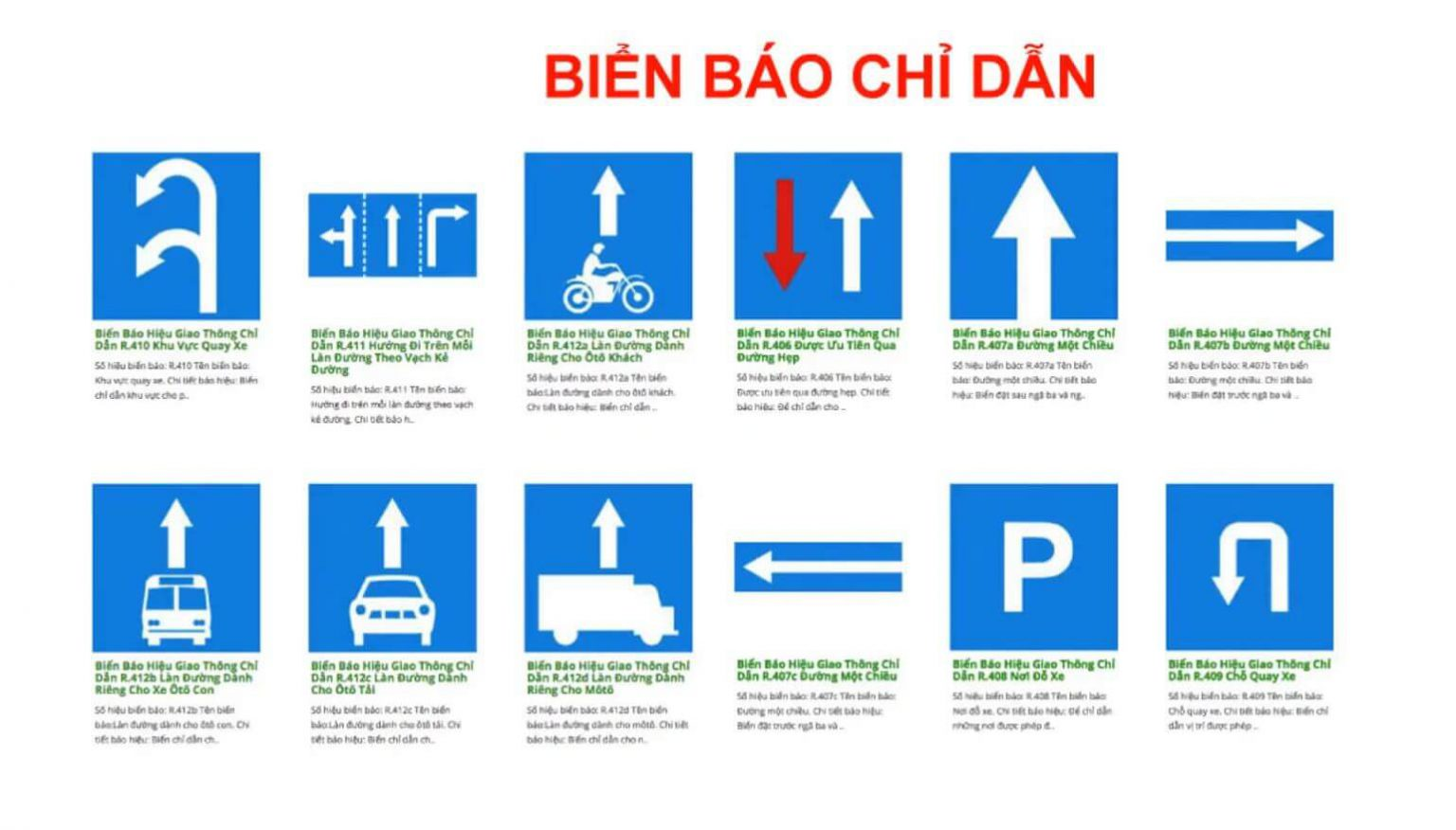 Dạng hình vuông,
chữ nhật
Nền màu xanh
Biểu tượng
 màu trắng
Câu hỏi 1: Có mấy nhóm biển báo?
1. 2 nhóm
1. 3 nhóm
1. 4 nhóm
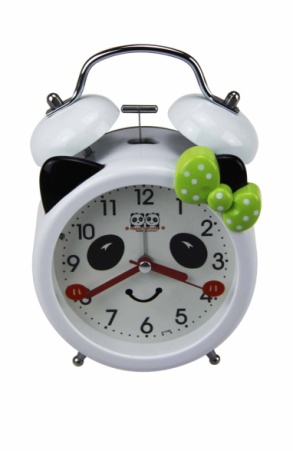 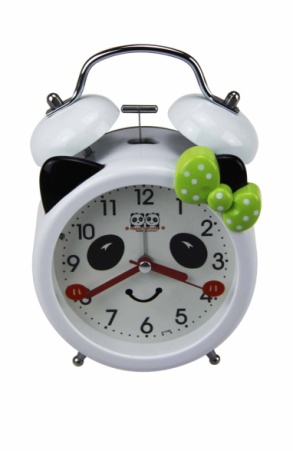 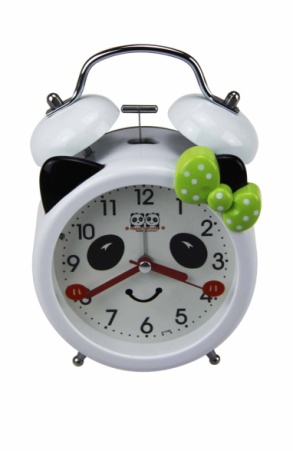 1. 5 nhóm
5
4
3
2
1
0
5
4
3
2
1
0
Câu hỏi 2: Biển báo nào là biển báo cấm?
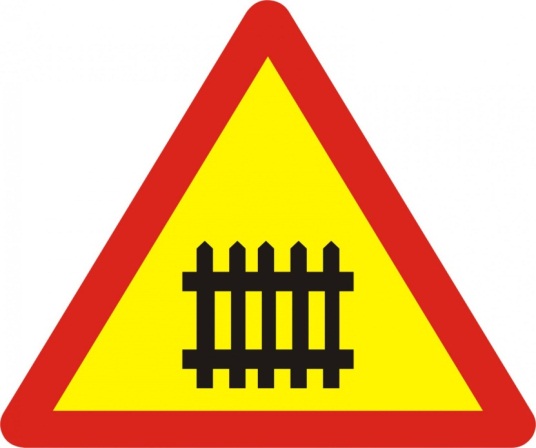 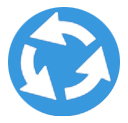 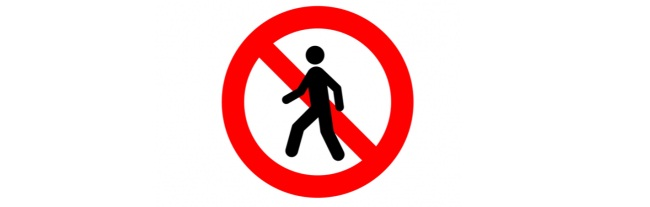 2
3
1
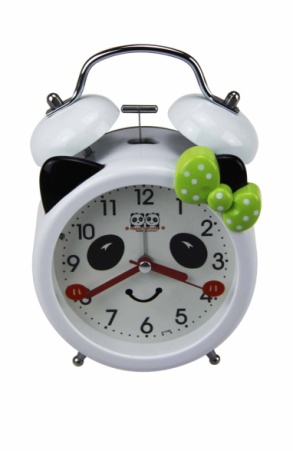 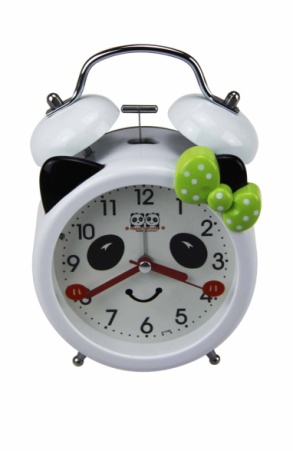 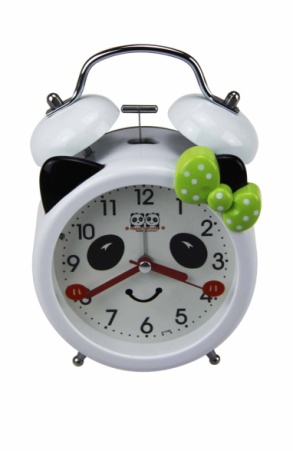 5
4
3
2
1
0
5
4
3
2
1
0
Câu hỏi 3: Biển báo nào là biển báo hiệu lệnh?
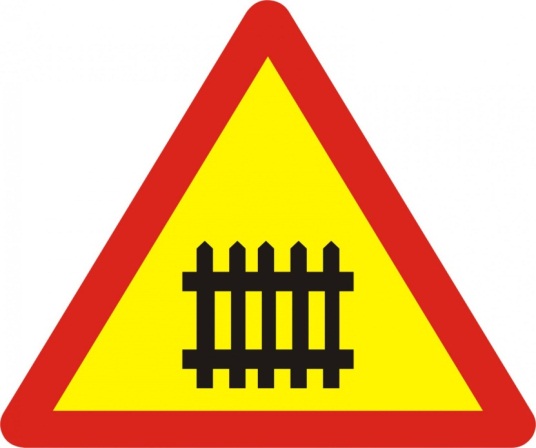 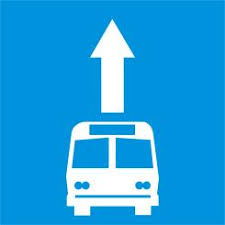 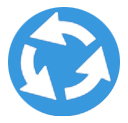 1
3
2
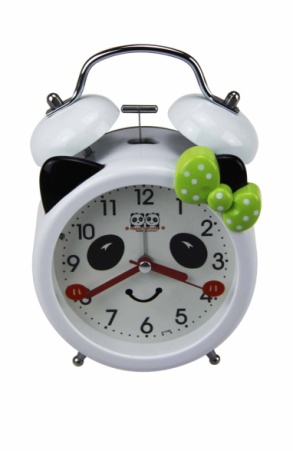 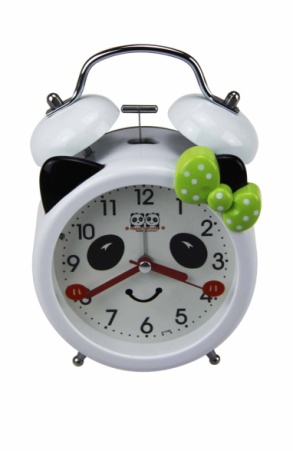 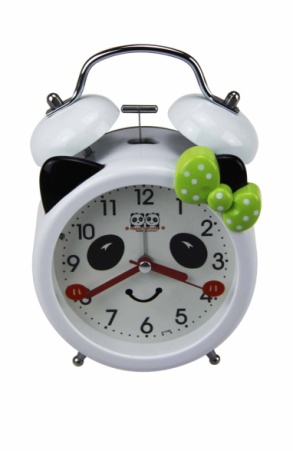 5
4
3
2
1
0
5
4
3
2
1
0
Câu hỏi 4: Biển báo nào là biển báo nguy hiểm?
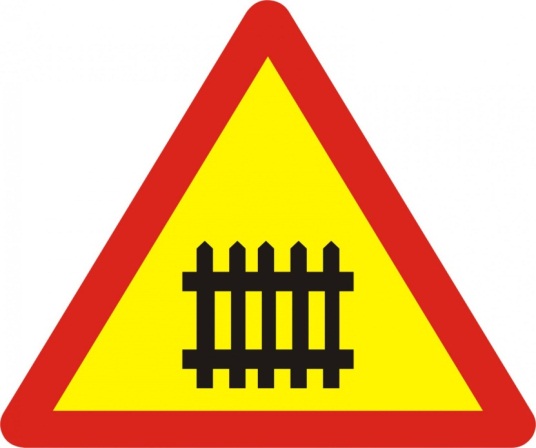 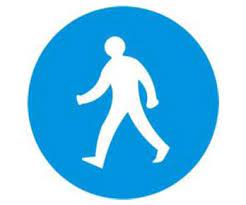 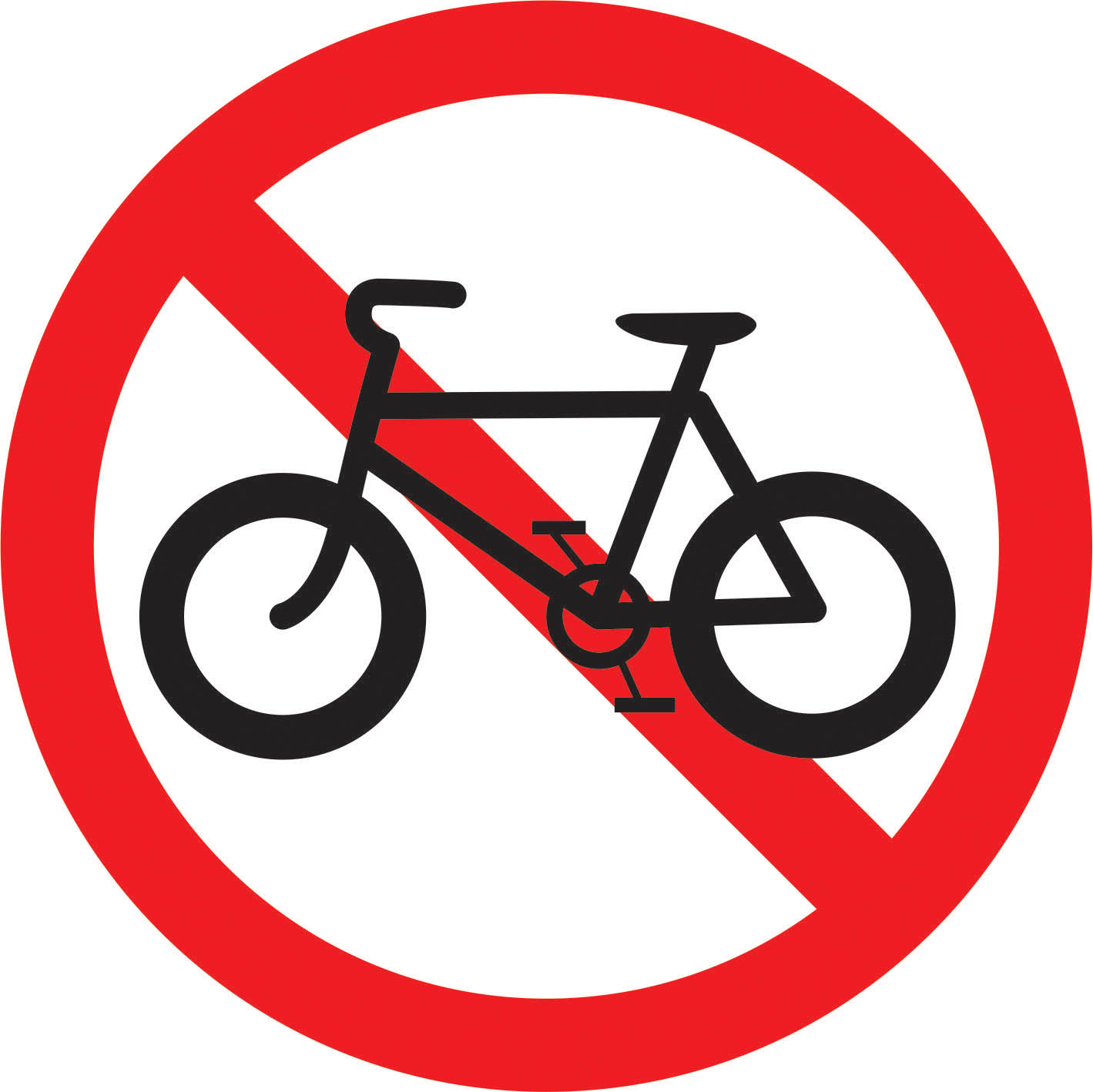 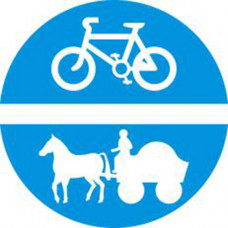 2
1
3
4
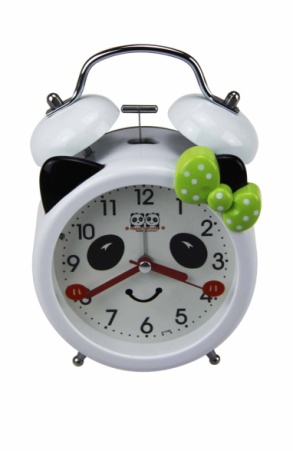 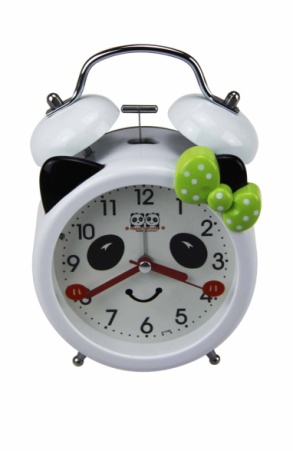 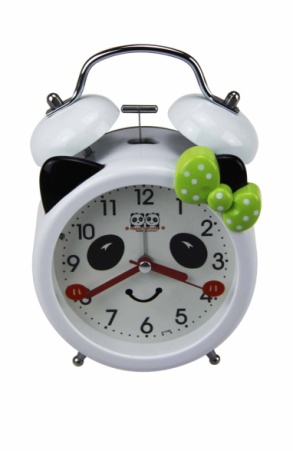 5
4
3
2
1
0
5
4
3
2
1
0
Câu hỏi 5: Biển báo nào là biển báo chỉ dẫn?
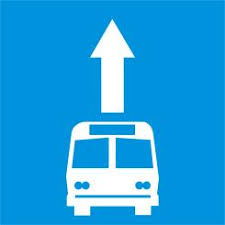 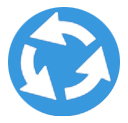 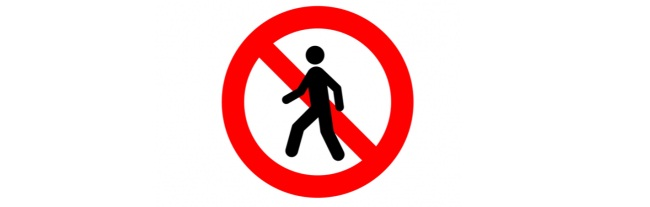 1
2
3
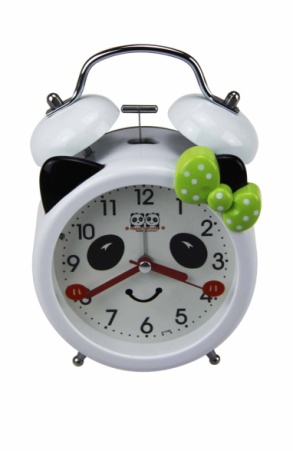 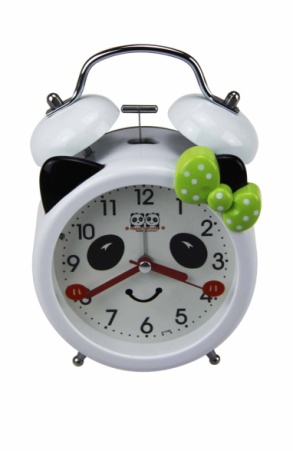 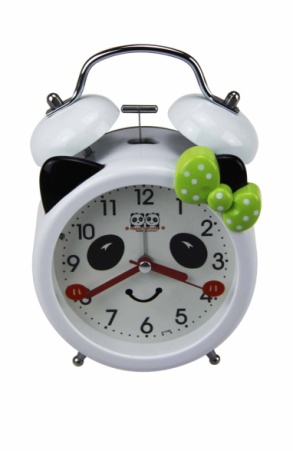 5
4
3
2
1
0
5
4
3
2
1
0
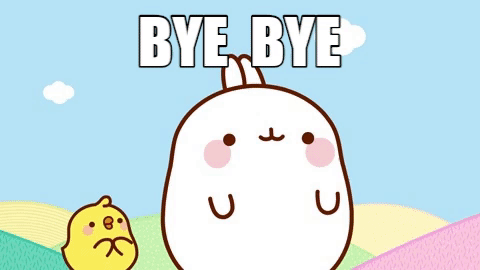 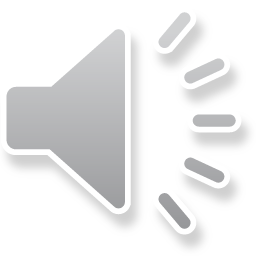